Applications of Sequences and Series
Time to take your medicine!
A patient is prescribed a 250 mg dose of an antibiotic to be taken every 8 hours for 3 days.  The drug is both excreted and metabolised so that only 5%  of a single dose  remains in the body at the end of 8 hours.  How much of the drug is in the patient at the end of the 3-day treatment?
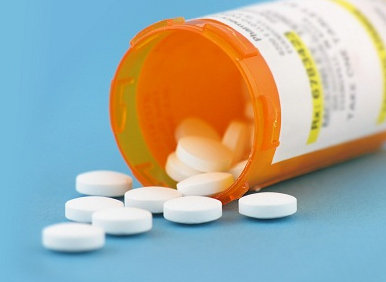 That’s how the ball bounces
A ball is dropped from a height of 4 m and bounces ¾ of the previous height on each bounce.
Express the heights as a sequence – what kind is it?
What is the height of the 12th  bounce?
For how long will the ball bounce?
Do you really have time for this?
The time taken to fall distance “h” is               , show that the ball in the previous example stops bouncing after a finite amount of time!
Calculate this time.